Amazing Women in Engineering
Celebrating Black History Month and Engineers Week
Aprille Ericsson-Jackson
Aprille Ericsson-Jackson is a Howard-educated American aerospace engineer. She is best known for her work which helped spacecrafts to stabilize and maintain their positions when in space. 
Ericsson-Jackson was born in Brooklyn, New York, on April 1, 1963. After attending a high school in Cambridge, Massachusetts, she earned her Ph.D. from Howard University. This feat made her the first black female scientist to earn a Ph.D. in mechanical engineering from this institution.
She has been instrumental in designing and developing systems that are used in spacecraft today.
Pioneers In Science: Aprille J. Ericsson - YouTube
Wanda M Austin
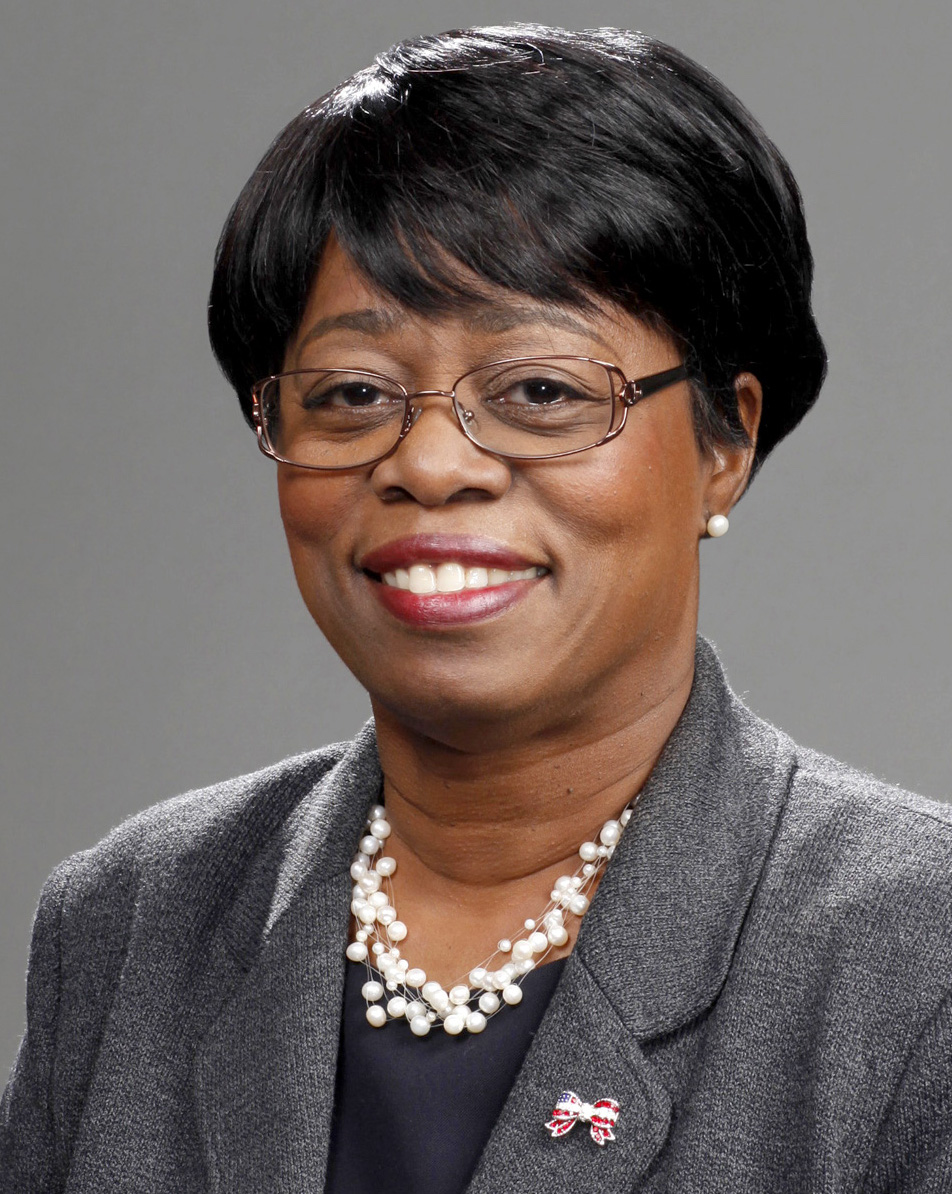 Wanda M. Austin- 2012 Horatio Alger Award Recipient - YouTube
Ursala M. Burns
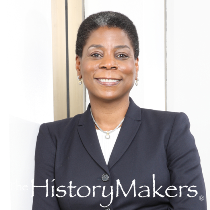 Ursula Burns On Distinguishing Herself To Become First Black Woman To Run Fortune 500 Company | TIME - YouTube
Krystle Z. McClain
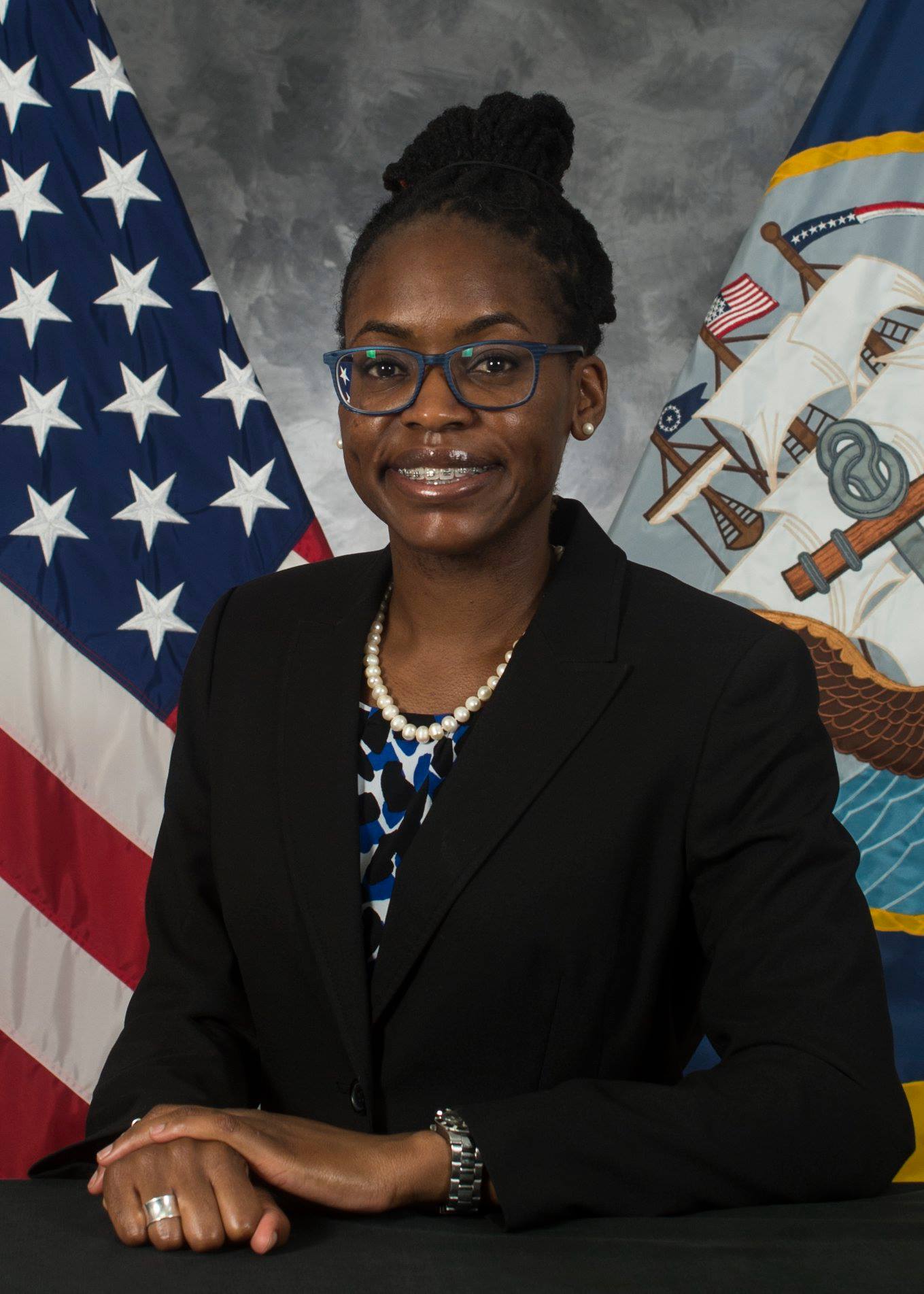 Career Advice from a Professional Achievement Award Winner – US Black Engineer About Us – Stem Sync
[Speaker Notes: No video available]
Clarice E. Phelps
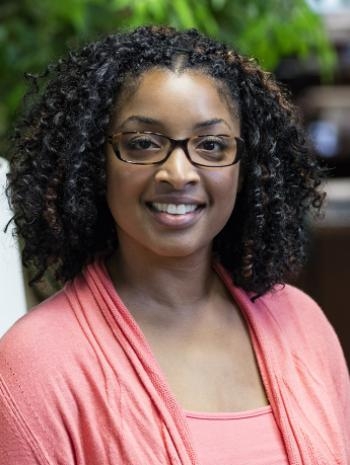 https://www.youtube.com/watch?v=G_cYSAZVSPs
https://www.ted.com/talks/clarice_phelps_how_i_claimed_a_seat_at_the_periodic_table
Aisha Bowe
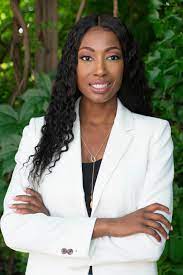 NASA Aerospace Engineer Empowers Unrepresented People To Pursue Engineering Careers - YouTube
Yvonne Y. Clark
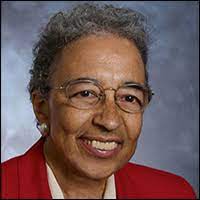 https://www.youtube.com/watch?v=63JiVcG21F0
[Speaker Notes: She took an aeronautics class in high school and joined the school's Civil Air Patrol, where she learned to shoot and had flying lessons in a simulator

In 1945 she graduated from high school at age 16 and spent the next two years studying at Girls Latin School in Boston. Clark then became the first woman to earn a degree in mechanical engineering from Howard University, where she was a cheerleader and the only female in her class of almost entirely returned World War II veterans.[5] After she graduated in 1951 she found that "the engineering job market wasn't very receptive to women, particularly women of color".[4]
First woman to receive a mechanical engineering degree from Howard University (1951)
First African American woman engineer hired at Frankford Arsenal Gage Lab (1951)
First African American member of the Society of Women Engineers (1952)
First African American woman engineer hired at Radio Corporation of America (RCA) in the electronic tubes division (1954)
First woman engineer hired as an instructor at Tennessee State University (TSU) (1955)
Inspired SWE’s public anti-segregationist stance at the annual conference in Houston, TX to enable Y.Y.’s full participation (1957) [Forty years later (1997), SWE held another annual conference in Houston, TX where Y. Y. received an apology for her treatment in 1957, a plaque, and a key to the city. At that same conference, Professor Clark was honored as SWE’s Distinguished Engineering Educator.]
Earned her Professional Engineer (P. E.) license (1960)
Worked summers as an aerospace engineer at NASA Marshall Space Flight Center where she resolved Saturn V rocket booster engines’ hot spot issues (1960s)
First woman appointed Department Head of the TSU Mechanical Engineering Department and served this capacity for two terms and a total of 11 years
Worked summers at NASA Houston (Johnson Space Flight Center) developing the moon rock samples container that Neil Armstrong used to transport rocks back to Earth
First African American woman engineer hired at the Ford Motor Company Glass Plant (Nashville) (1971)
First woman to graduate from Vanderbilt University with a M.S. degree in engineering management (1972)
Featured in an article about women in engineering in the July 1973 issue of Mechanical Engineering magazine]
Jeanette Jo Epps
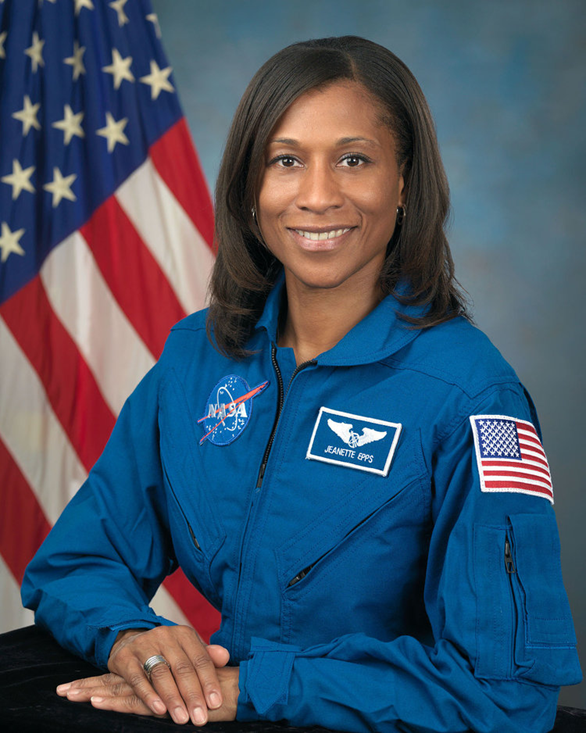 Astronaut Jeanette J. Epps: Sisters Empowering Sisters - YouTube
[Speaker Notes: https://www.washingtonpost.com/news/speaking-of-science/wp/2018/01/22/nasa-pulled-this-astronaut-from-a-space-station-crew-her-brother-blames-racism/]
Ciara Sivels
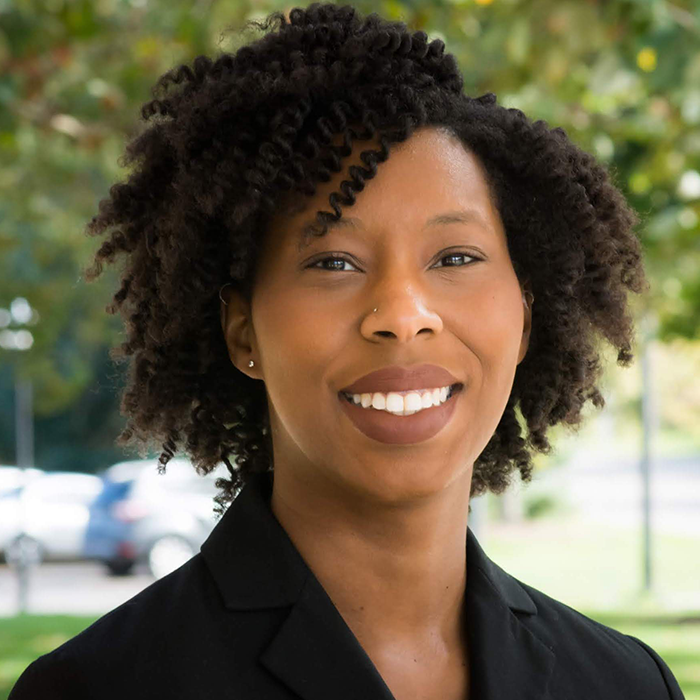 https://www.youtube.com/watch?v=jD99wHC6Njc
[Speaker Notes: During her graduate studies, Sivels was one of three black women completing their PhD. She engaged with the Detroit Pre-College Engineering Program, supporting high school students from minority backgrounds.[14] She also founded the Women in Nuclear Engineering in Radiological Sciences group at UoM]